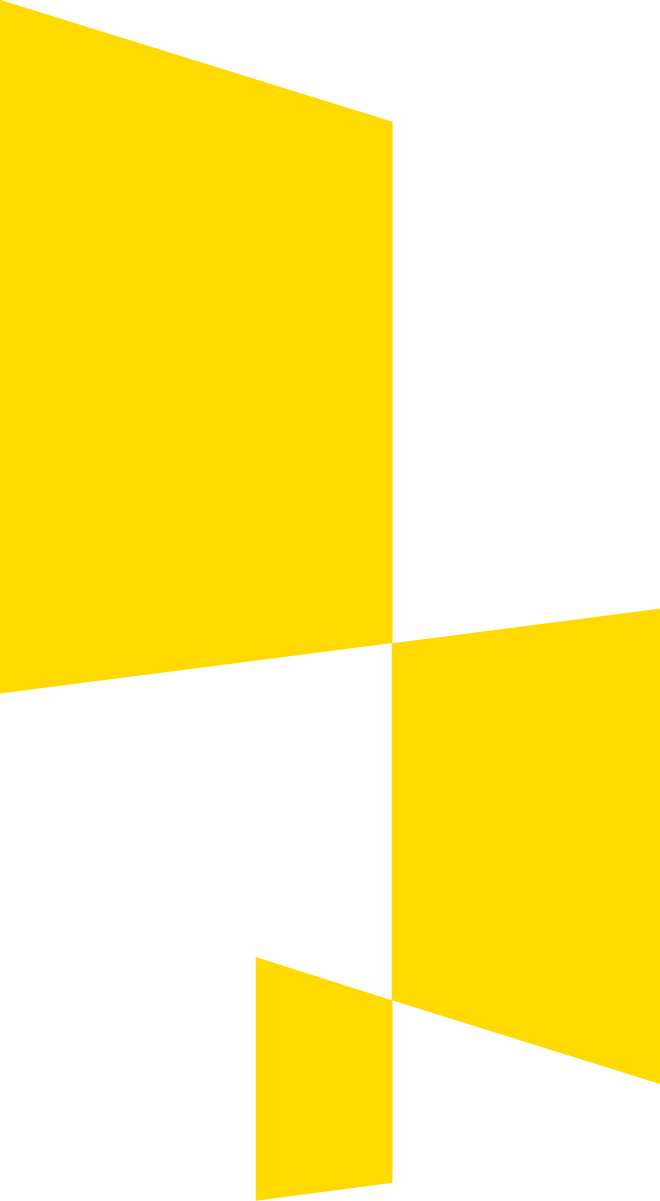 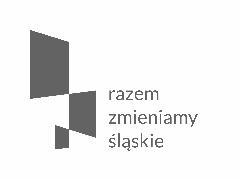 Kwalifikowalność wydatków                     w ramach
Europejskiego Funduszu Społecznego 
w latach 2014-2020
Urząd Marszałkowski Województwa Śląskiego

Wydział Europejskiego Funduszu Społecznego
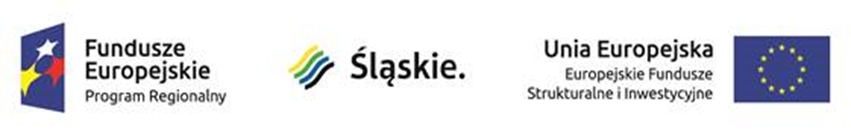 ZMIANA WYTYCZNYCH
Nowe Wytyczne w zakresie kwalifikowania wydatków w ramach Europejskiego Funduszu Rozwoju Regionalnego, Europejskiego Funduszu Społecznego  oraz Funduszu Spójności na lata 2014-2020

obowiązują od 23 sierpnia 2017 roku 

przy ocenie kwalifikowalności poniesionych wydatków stosuje się wersję Wytycznych obowiązującą w dniu poniesienia wydatku

do oceny prawidłowości postępowań, stosuje się wersję obowiązującą w dniu wszczęcia postępowania
WYDATKI KWALIFIKOWALNE
WKŁAD WŁASNY
pieniężny lub niepieniężnypubliczny lub prywatny
(decyduje status prawny beneficjenta, partnera)
może być wniesiony w ramach kosztów pośrednich
WKŁAD NIEPIENIĘŻNY
Może być wniesiony w ramach projektu:

ze składników majątku Beneficjenta,

z majątku innych podmiotów, jeżeli możliwość taka wynika z przepisów prawa oraz zostanie to odpowiednio ujęte                  w zatwierdzonym wniosku o dofinansowanie,

w postaci świadczeń wykonywanych przez wolontariuszy. 


Wydatki poniesione na wycenę wkładu niepieniężnego są kwalifikowalne.
ŚRODKI TRWAŁE
Definicja – art. 3 ust. 1 pkt. 15 ustawy o rachunkowości
bezpośrednio powiązane
z projektem  
   (np. wyposażenie sali w przedszkolu)
wykorzystywane w celu wspomagania wdrażania projektu 
(np. rzutnik na szkolenia)
Środki trwałe oraz koszty ich dostawy, montażu i uruchomienia, są kwalifikowalne w całości lub w części zgodnie z ich wykorzystaniem na potrzeby projektu.
Środki trwałe są kwalifikowalne               w wysokości odpowiadającej odpisom amortyzacyjnym za okres, w którym są wykorzystywane w projekcie.
ŚRODKI TRWAŁE
Wartość wydatków poniesionych na zakup środków trwałych o wartości jednostkowej równej                     i wyższej niż 3 500 ,00 PLN netto oraz cross-financingu nie może łącznie przekroczyć 20 % finansowania  unijnego. 

Wydatki objęte cross-financingiem nie mogą przekroczyć limitu 10 % unijnego finansowania.

Wydatki stanowiące środki trwałe oraz objęte cross-financingiem nie mogą być wykazane w ramach kosztów pośrednich.
ŚRODKI TRWAŁE / AMORTYZACJA
Wydatki związane z zakupem środków trwałych i niematerialnych i prawnych kwalifikują się do współfinansowania pod warunkiem, że wartości te będą ujęte w ewidencji środków trwałych oraz wartości niematerialnych i prawnych.
Kiedy środki trwałe są monitorowane?
Kiedy amortyzacja?
Jeśli dany wydatek jest środkiem trwałym (w rozumieniu polityki rachunkowości Beneficjenta) oraz
Jeśli jego wartość jest równa lub większa niż 3 500,00 PLN netto
- Jeśli dany wydatek jest środkiem  trwałym (w rozumieniu polityki rachunkowości Beneficjenta);
- Jego wartość musi być równa lub większa niż 3 500,00 PLN netto
CROSS-FINANCING
Cross-financing  dotyczy wyłącznie:

zakupu nieruchomości,

zakupu infrastruktury, rozumianej jako elementy nieprzenośne, na stałe przytwierdzone do nieruchomości,

dostosowania lub adaptacji budynków i pomieszczeń.
środki trwałe ≠ cross-financing
KOSZTY POŚREDNIE
Wykreślono: koszty ochrony oraz sprzątania pomieszczeń !!!
KOSZTY POŚREDNIE
Koszty pośrednie są rozliczane tylko na postawie stawki ryczałtowej, której limit procentowy ustalany jest na podstawie wartości kosztów bezpośrednich projektu.
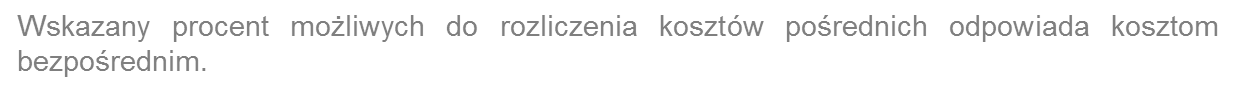 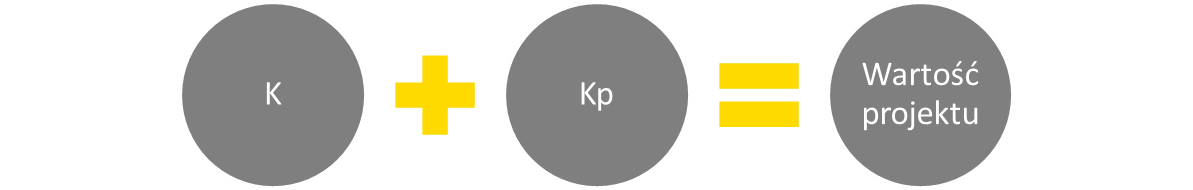 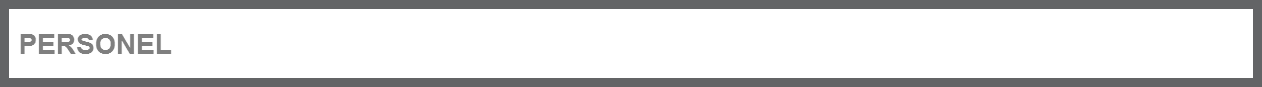 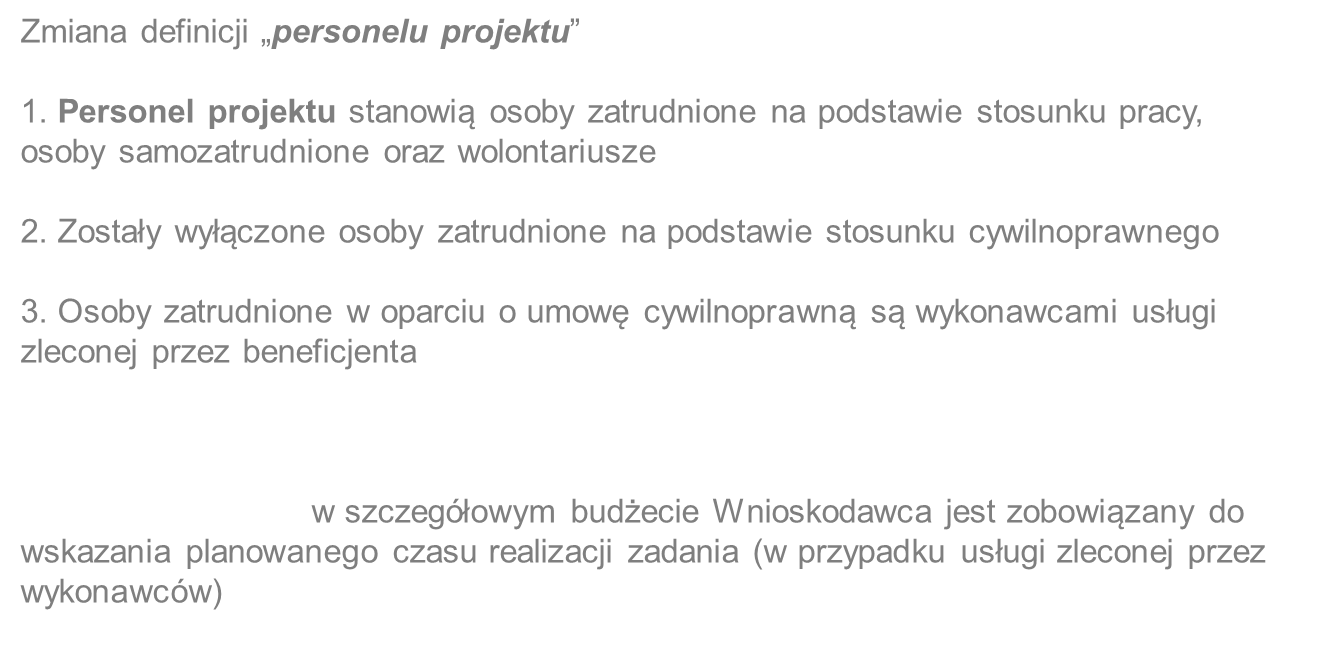 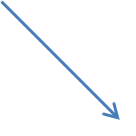 przy Wykonawcach nie obowiązuje limit 276 godzin
Wykonawcy nie są ujmowani w Bazie personelu
KOSZTY ZWIĄZANE Z ANGAŻOWANIEM PERSONELU
KOSZTY ZWIĄZANE Z ANGAŻOWANIEM PERSONELU
Dodatkowe wynagrodzenie roczne jest kwalifikowalne, jeżeli:
wynika z prawa pracy,
odpowiada wymiarowi zaangażowania w projekcie

Wyposażenie stanowiska pracy jest kwalifikowalne, jeżeli wymiar czasu pracy wynosi co najmniej ½ etatu. 

Czas pracy zaangażowanej osoby nie może przekroczyć łącznie 276 godzin miesięcznie.

We wniosku o dofinansowanie należy wskazać szacunkowy czas pracy (etat/liczba godzin) oraz formę zaangażowania (stosunek pracy/stosunek cywilnoprawny itp.).
KOSZTY ZWIĄZANE Z ANGAŻOWANIEM PERSONELU
UWAGA!


W przypadku projektów partnerskich nie jest dopuszczalne angażowanie jako personelu projektu pracowników partnerów przez beneficjenta                 i odwrotnie!
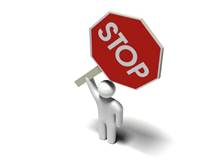 WYDATKI NIEKWALIFIKOWALNE
W ramach wynagrodzenia personelu niekwalifikowalne są:

wpłaty dokonywane przez pracodawców  na PFRON;

świadczenia realizowane ze środków ZFŚS dla personelu 
     projektu;

koszty ubezpieczenia cywilnego funkcjonariuszy publicznych za szkodę wyrządzoną przy wykonywaniu władzy publicznej;

nagrody jubileuszowe i odprawy pracownicze dla personelu projektu;

koszty składek i opłat fakultatywnych, niewymaganych obowiązującymi przepisami prawa krajowego, chyba że zostały przewidziane w regulaminie pracy lub innych przepisach, zostały wprowadzone co najmniej 6 miesięcy przed złożeniem wniosku                       o dofinansowanie, potencjalnie obejmują wszystkich pracowników danej instytucji;

odprawy emerytalno – rentowe (nowość!!!)
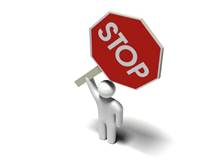 PODWÓJNE FINANSOWANIE
WYDATKI NIEKWALIFIKOWALNE
Następujące wydatki są niekwalifikowalne :

koszty pożyczek/kredytów zaciągniętych na prefinansowanie dotacji

prowizje w ramach operacji wymiany walut

odsetki od zadłużenia

kary i grzywny

zakup nieruchomości i infrastruktury oraz dostosowanie lub adaptacja budynków i pomieszczeń, za wyjątkiem wydatków ponoszonych jako 
      cross-financing

wydatki związane z wypełnieniem wniosku o dofinansowanie
      lub premiami dla autorów wniosku
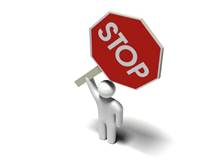 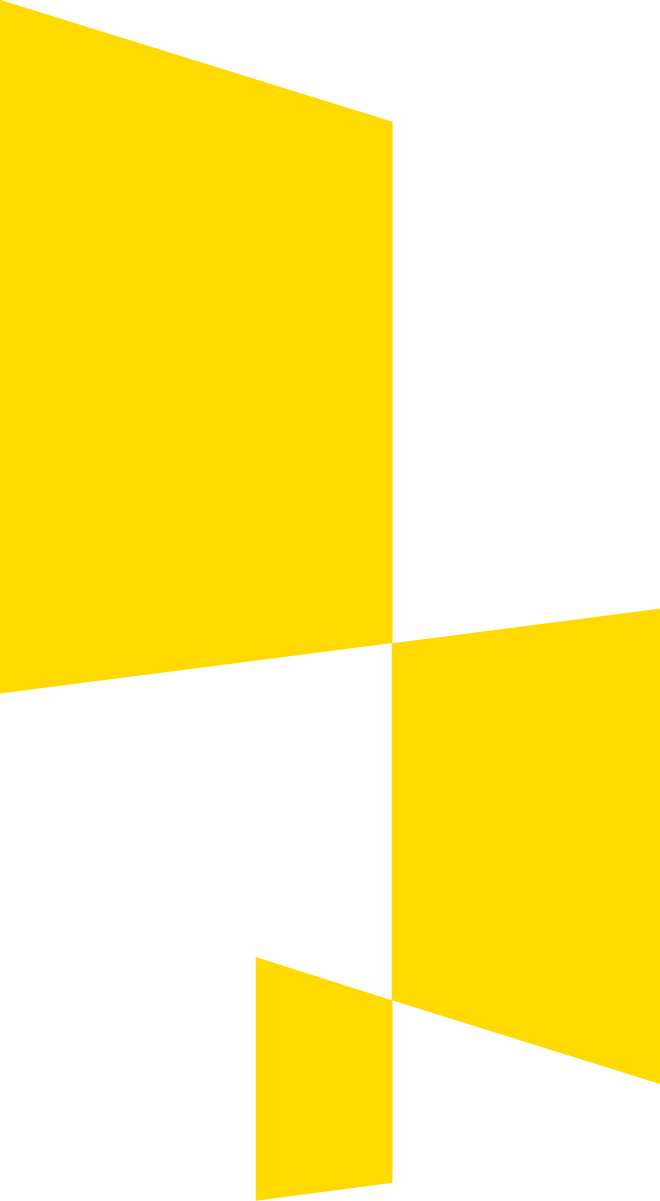 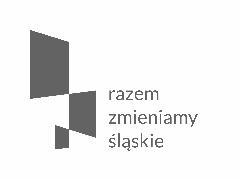 Dziękuję za uwagę
Wydział Europejskiego Funduszu Społecznego 
Urzędu Marszałkowskiego Województwa Śląskiego
ul. Dąbrowskiego 23, 
40-037 Katowice
www.rpo.slaskie.pl
efs@slaskie.pl
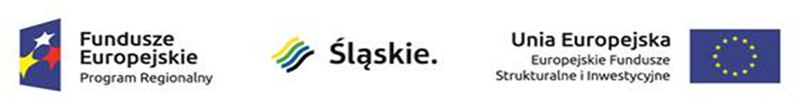